In-Class Activity…
Introduction to Information Systems in Organizations
Roadmap
Worksheets will not be returned
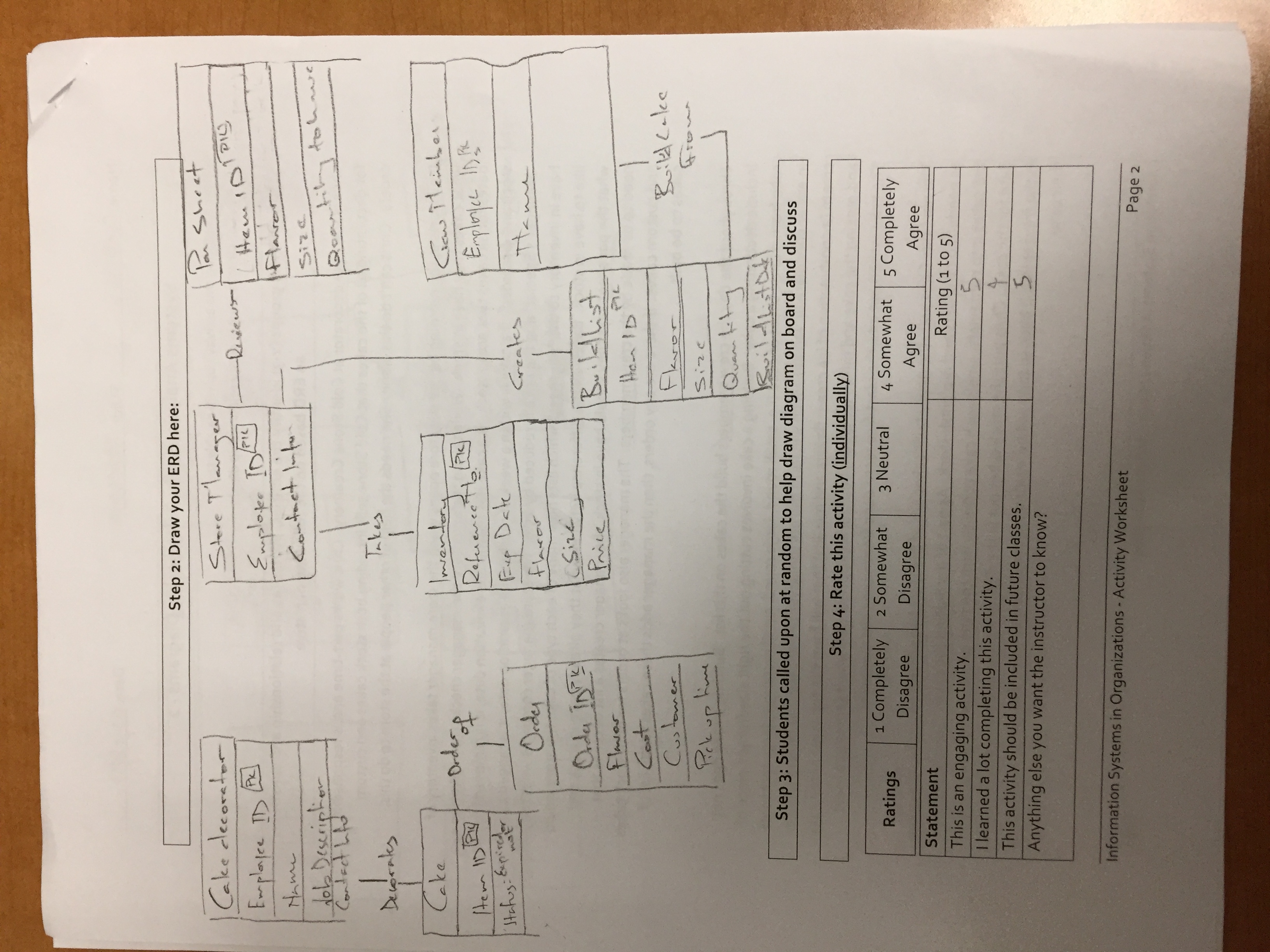 In-class activities reinforce what was covered in
 Assigned reading
 Assigned videos
 Lecture
 Worksheets do NOT include new material that will be on exams
 No need to study from worksheets to be successful on exams
 Feel free to take pictures of your worksheets if you’d like
Intro to Information Systems in Organizations
What:
Ask your instructor questions about the course and about themselves
Learn what “In-Class Activities” are all about

Why:
Regardless of your major, the more you understand about information systems the more successful you will be
This course uses activity based learning to help students develop a deeper, more genuine understanding of topics.  This is your first taste of “In-Class Activities”
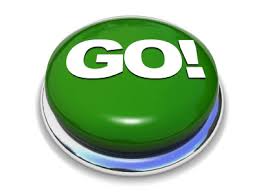